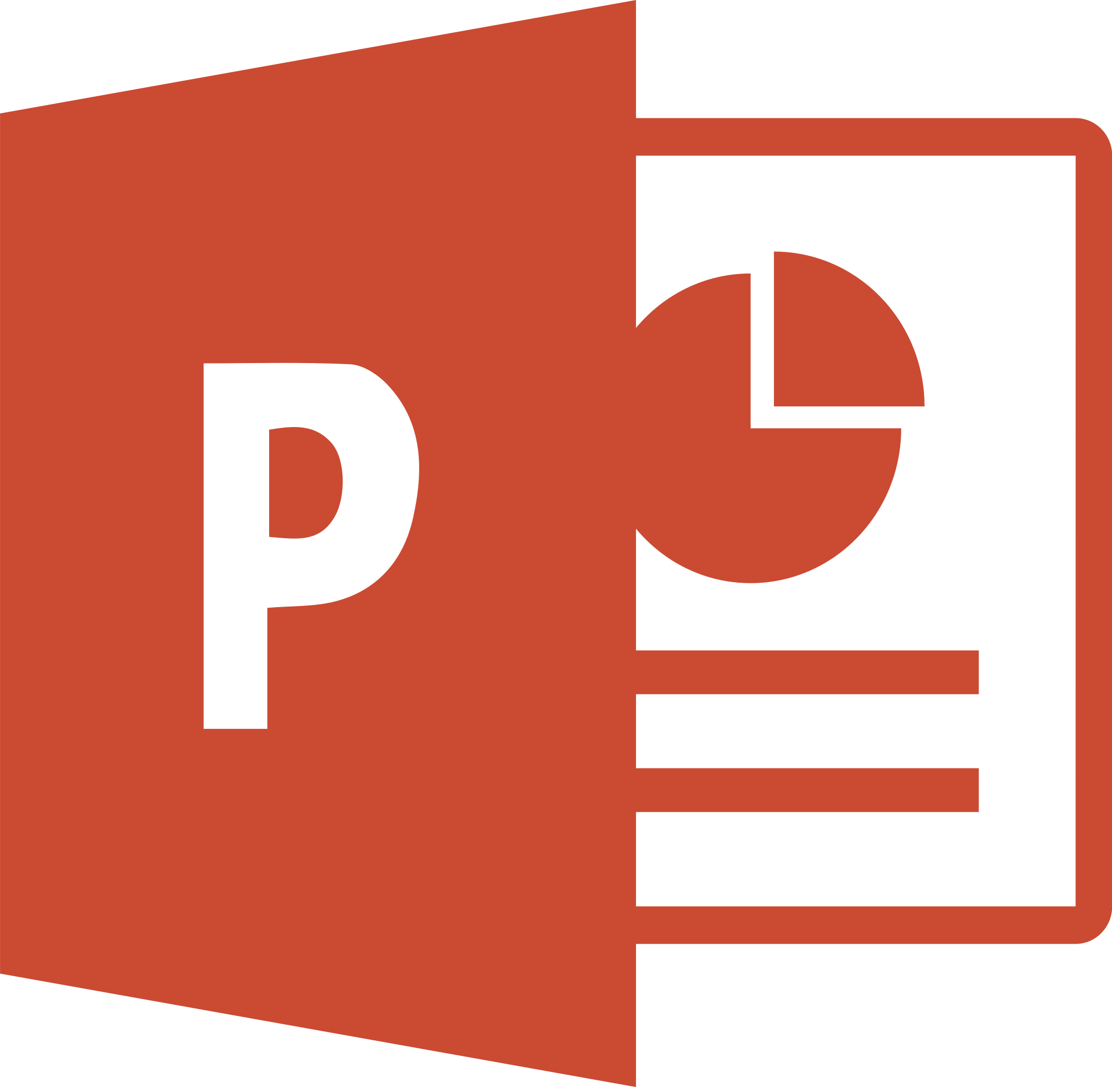 Präsentationen und Rhetorik
Quelle: https://goo.gl/images/CkExWF
Professionell Präsentieren – aber wie?! 🤔
Inhalt:
Rhetorik
Do‘s and Don‘ts
Tipps
Struktur
Einleitung
Hauptteil
Schlussteil
Folienmaster
Abschluss
Rhetorik – Do‘s and Don‘ts
RICHTIG  ✅
FALSCH  ⛔️
Langsam sprechen
Dynamisch sprechen
Satzpausen einlegen
Handnotizen
Stift/Zeigestab in der Hand
Schnelles Runterrattern
Monotone Stimmlage
Euhm, Ähm, Hmm,...
Nicht ablesen
Hände in den Hosentaschen
Rhetorik – Tipps
Überzeugung durch Redekunst
Disziplin der Griechen und Römer
Rhetorik-Schulungen für Kommunikatoren und Politiker*innen
6 wichtige Rhetorik-Tipps:
W-Fragen
Wer? Wie? Wo? Was? Warum? – Achtung auf Folgefragen
Kenne dein Publikum
Anpassung auf Zielpublikum, Adaption des Fachvokabulars, Positives hervorheben
Verwende rhetorische Fragen
Lenkt Zuhörer in bestimmte Richtung – wirkt nur wie eine Frage
Nutze die Macht von Pausen
1 – 2 Sekunden, um Inhalten Struktur zu verleihen
Komme auf den Punkt
Präzise das Thema bearbeiten und nicht abschweifen
Spiele mit deiner Stimme
Ende des Satzes immer mit tiefer Stimmlage beenden usw.
Struktur – Einleitung
Ziel:
Zuhörende gewinnen
Orientierung geben
Inhalte:
Introduction  Ich stelle mich und mein Thema vor
Purpose  Zweck bzw. Nutzen für Zuhörende hervorheben
Zauberwort: „…damit…“
Outline  Rahmen bzw. Überblick zum Ablauf liefern
Transition  Übergangssatz zum ersten Punkt des Hauptteils
Auftreten:
Freundlich und kompetent 
„Ohrenöffner“ zu Beginn der Rede darf und soll auch sein
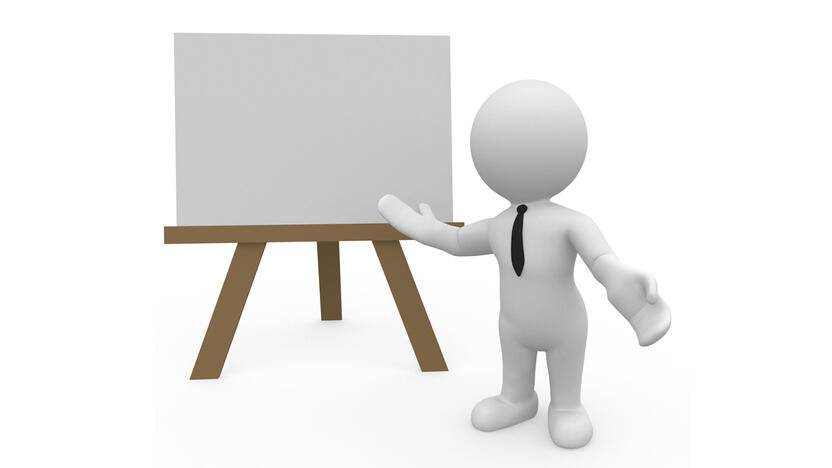 Willkommen!
Quelle: https://images.app.goo.gl/g5KdryruHmUxKJDD8
Struktur – Hauptteil
Ziel:
Überzeugen
Argumentieren
Als Expert*in interpretieren
Appell  Was der/die Zuhörer*in denken soll
Inhalte:
Max. 3 Hauptpunkte oder 3 Hauptbereiche  innerhalb derer helfen die 3 B‘s:
Behauptungen
Begründungen
Beispiele
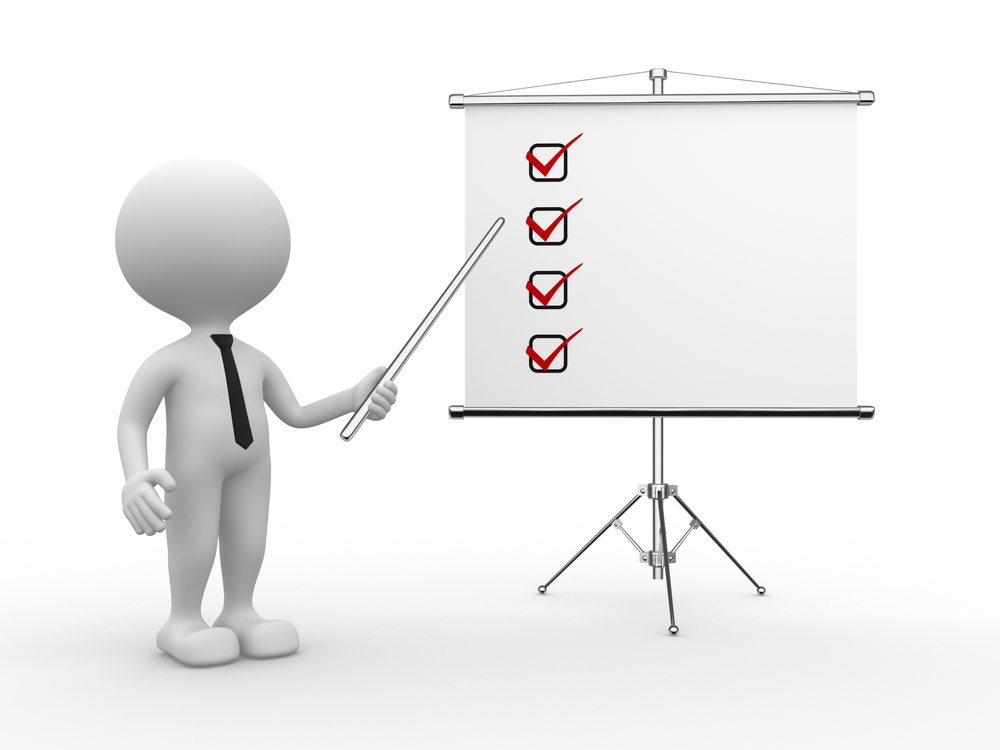 Quelle: https://images.app.goo.gl/R9jzScsXTN29kcNc8
Struktur – Schlussteil
Ziel:
Zusammenfassen
Kernaussagen wiederholen
Fragen zulassen
Diskussion anregen
Inhalte:
Zusammenfassung der Kernaussagen 		            (nicht der Rede im Allgemeinen!                        häufiger Fehler!)
evtl. Appell oder Handlungsaufforderung
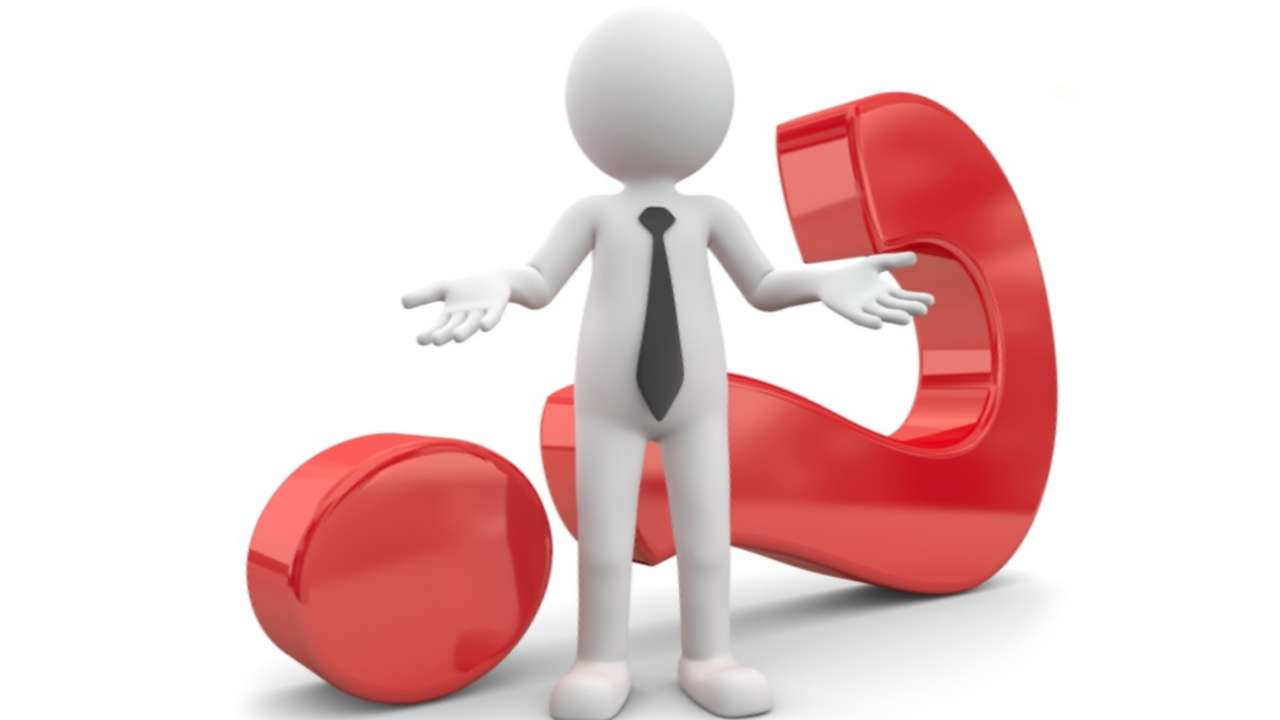 Quelle: https://images.app.goo.gl/U96UwVUPomnbxnyV8
Folienmaster
Alle Folien selbe Schriftart, Bilder und Design 
Änderungen werden für alle Folien übernommen
Folienmasteransicht  Registerkarte “Ansicht“
Folienmaster  oberste Folie im Miniaturansichtsfenster auf der linken Fensterseite
Zugehörige Folienlayouts werden unter dem Folienmaster angezeigt
Quelle: https://images.app.goo.gl/LCpoCiND2HayFqbN8
Now it‘s your turn 👉
EINZELARBEIT
Gestalte für deine VWA einen Folienmaster und erstelle damit eine Kurzpräsentation zu deiner vorwissenschaftlichen Arbeit
(Redezeit max. 10 min / 8-12 Folien)